Communications



Northeast Region Construction Training
March 16, 2017
Public information in the digital age
NE Region Construction Website: http://projects.511wi.gov/
Annual advisory
Weekly advisory
Project websites
Can update quickly
NE Region Twitter https://twitter.com/WisDOTnortheast
Ability to talk directly with public
Late breaking construction information
Pictures or video of your project
Public information in the digital age
Camera phones, the media and citizens watching you work.
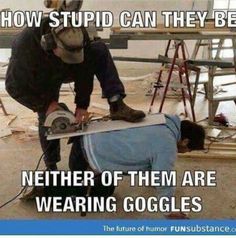 Your Friendly NE RegionCommunications Staff
Mark Kantola
920-492-4153
Mark.kantola@dot.wi.gov

Melissa Kok
920-492-5743
Melissa2.kok@dot.wi.gov